ЛЭПБУК
ОТ ИДЕИ ДО ВОПЛОЩЕНИЯ КОНСУЛЬТАЦИЯ ДЛЯ РОДИТЕЛЕЙ и ВОСПИТАТЕЛЕЙ                                 подготовила воспитатель Михайловская В.И
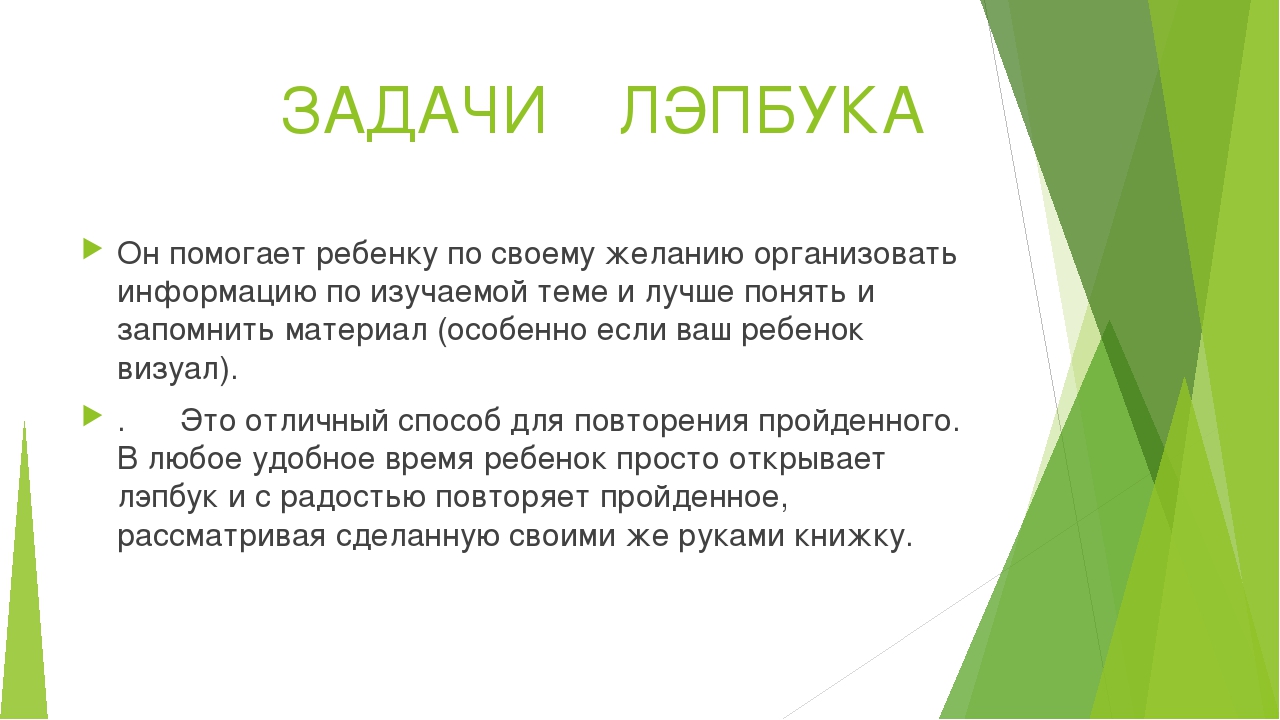 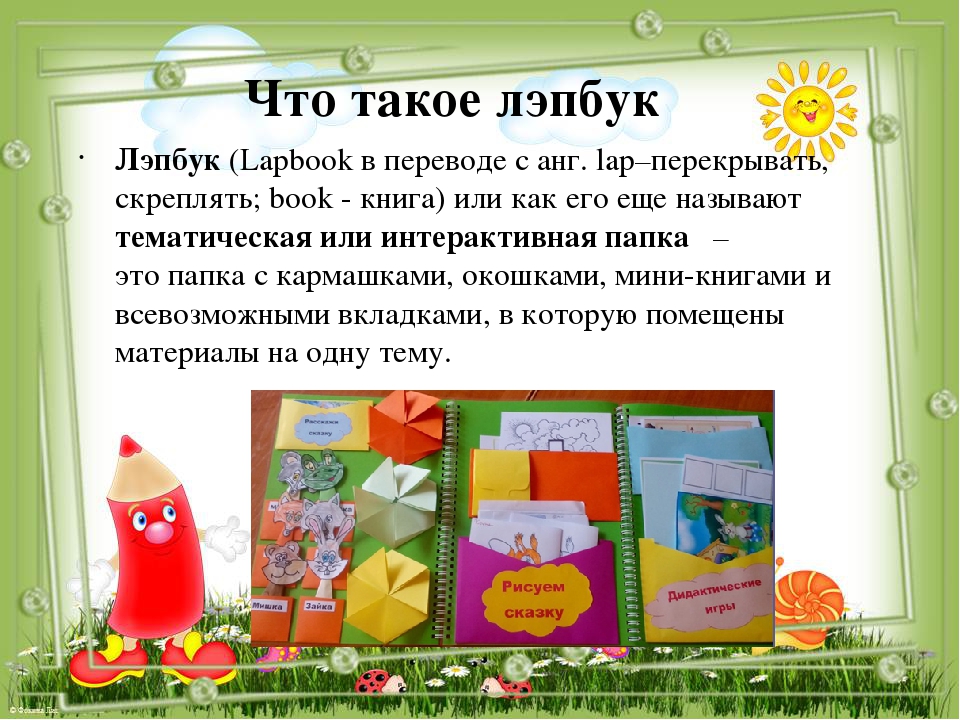 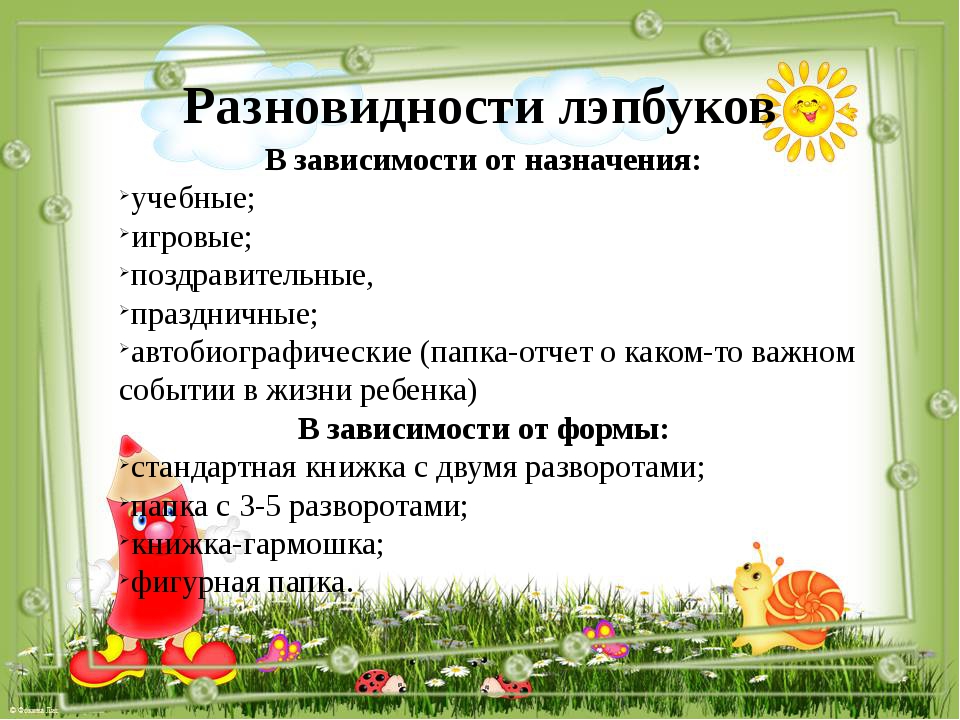 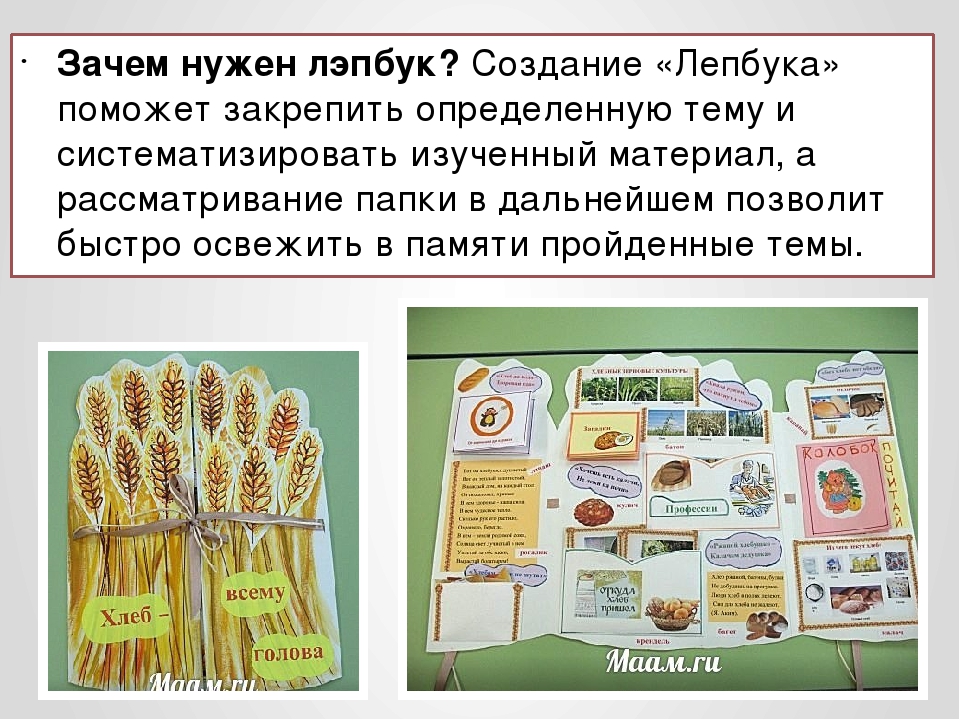 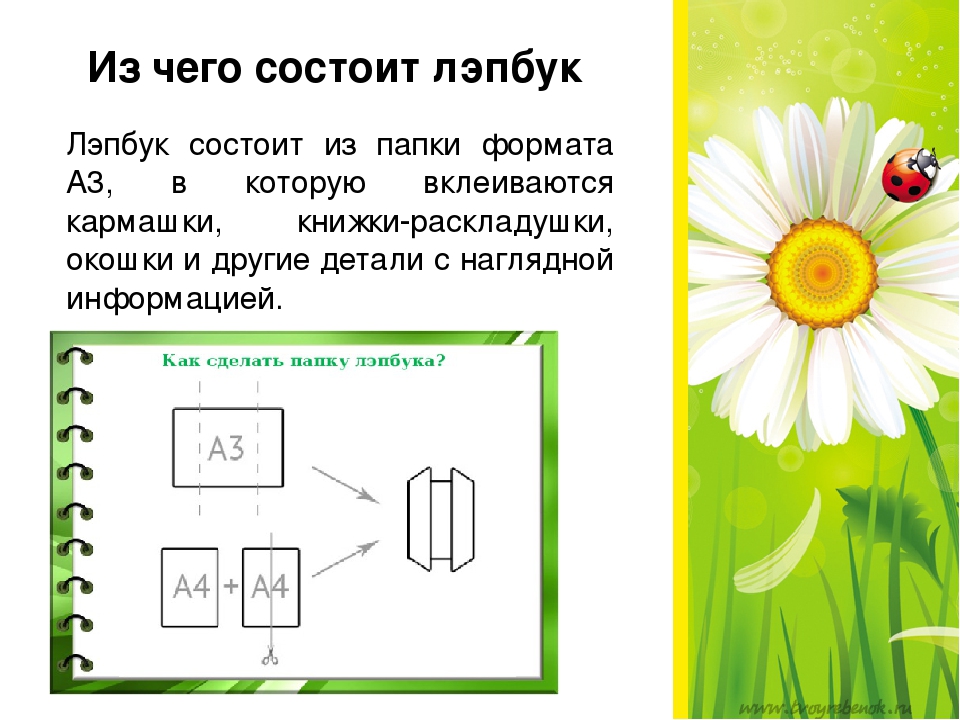 ЛЕПБУК ПО РАЗВИТИЮ РЕЧИ
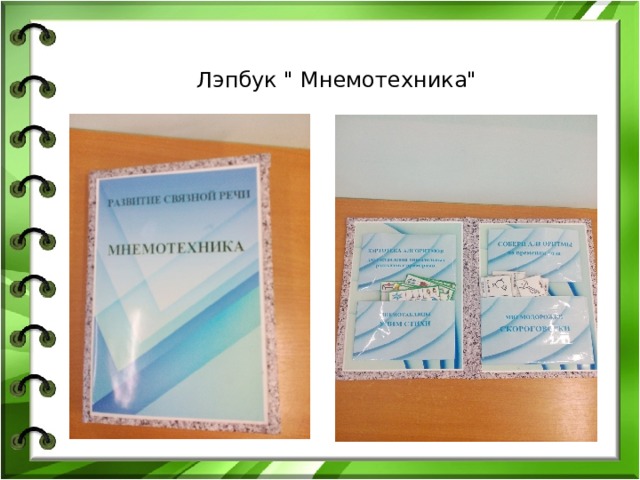 Мнемо дорожки скоговорки
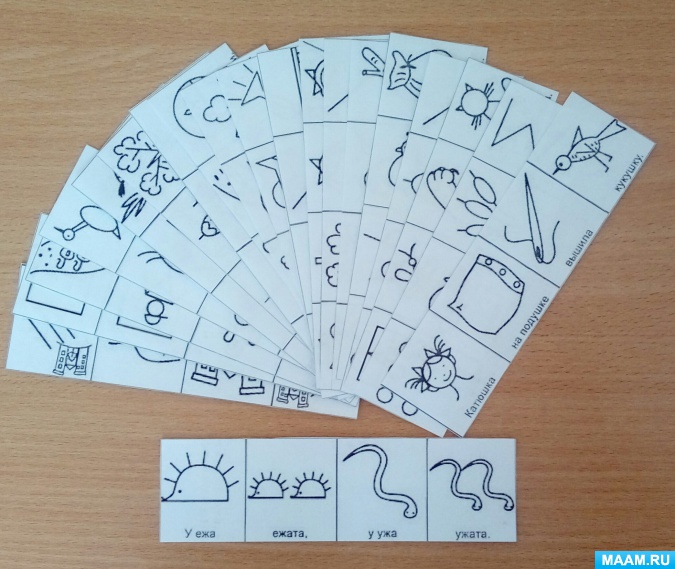 Мнемо  дорожки к сказкам
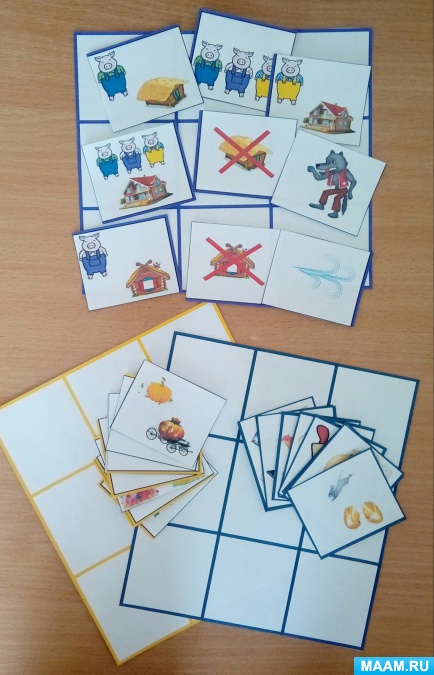 Мнемодорожки Учим стихи
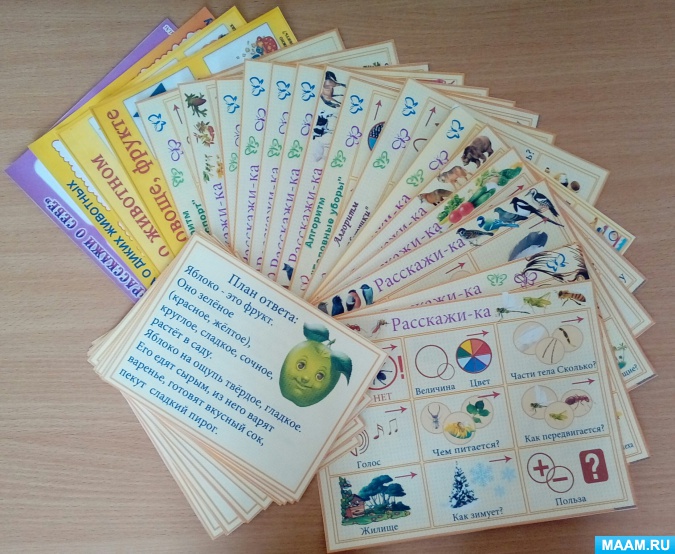 Загадки
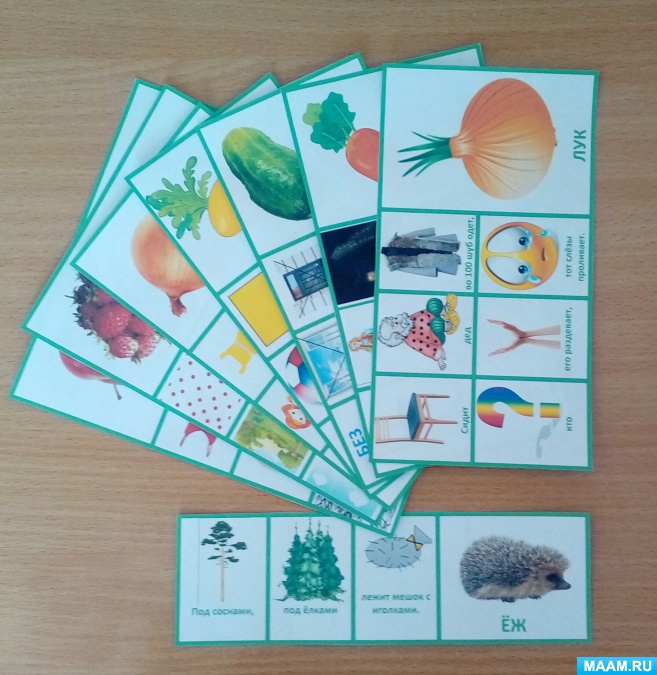 Алгоритм Расскажи сказку
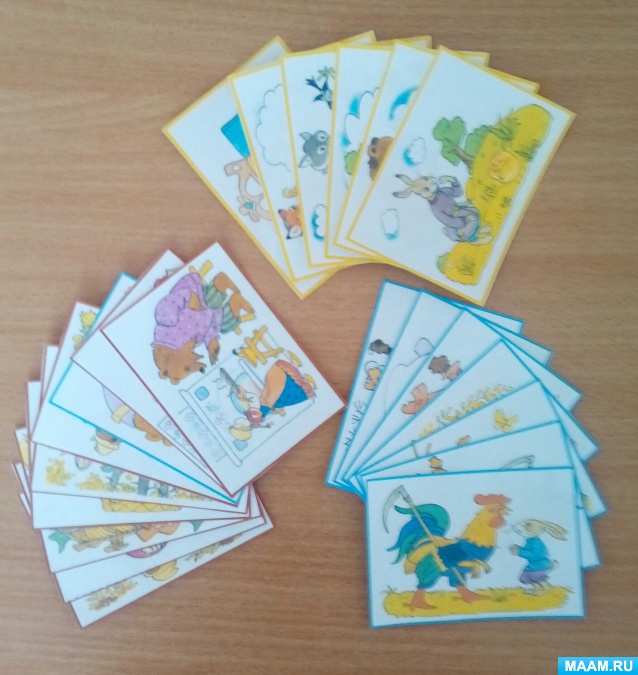 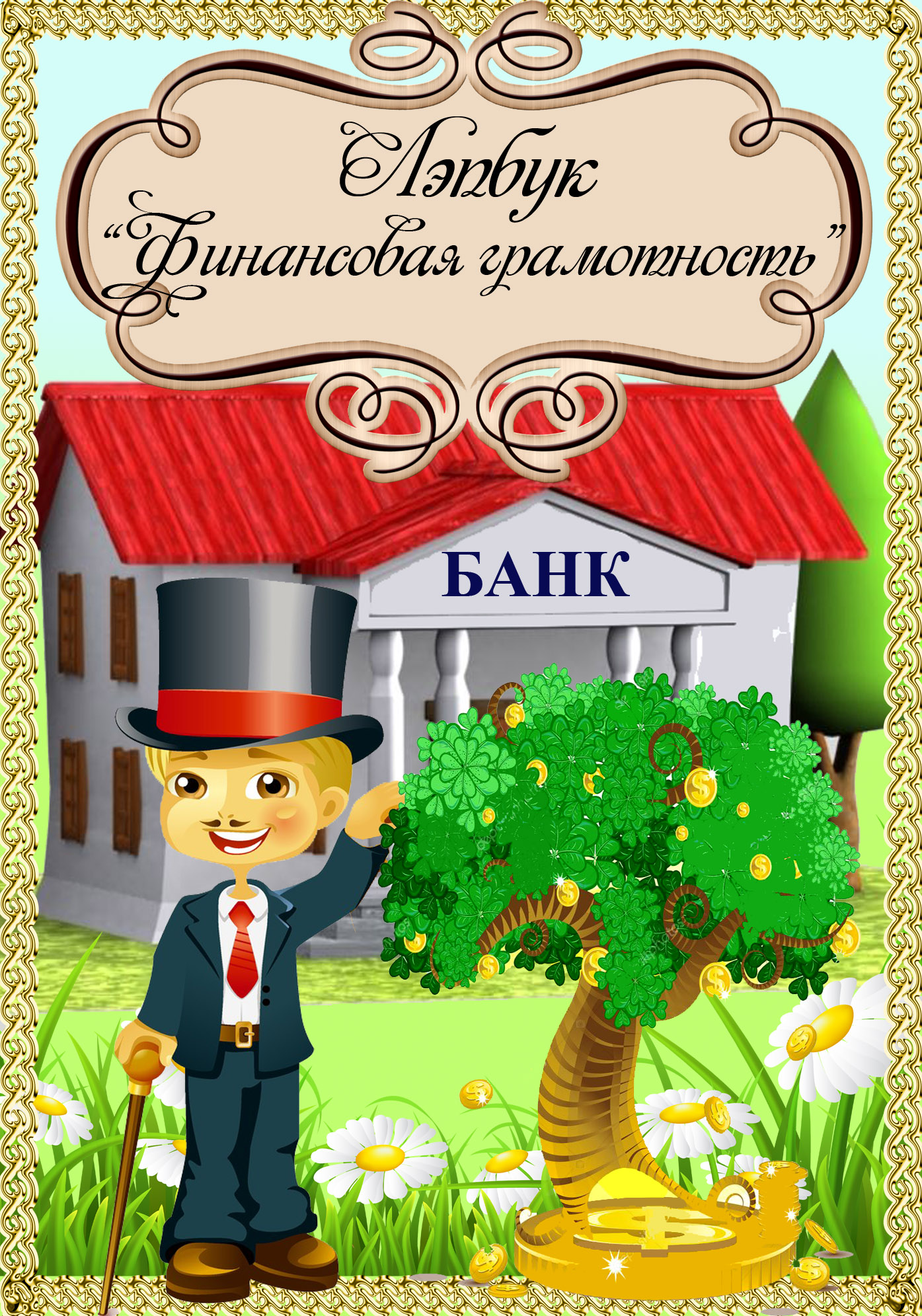 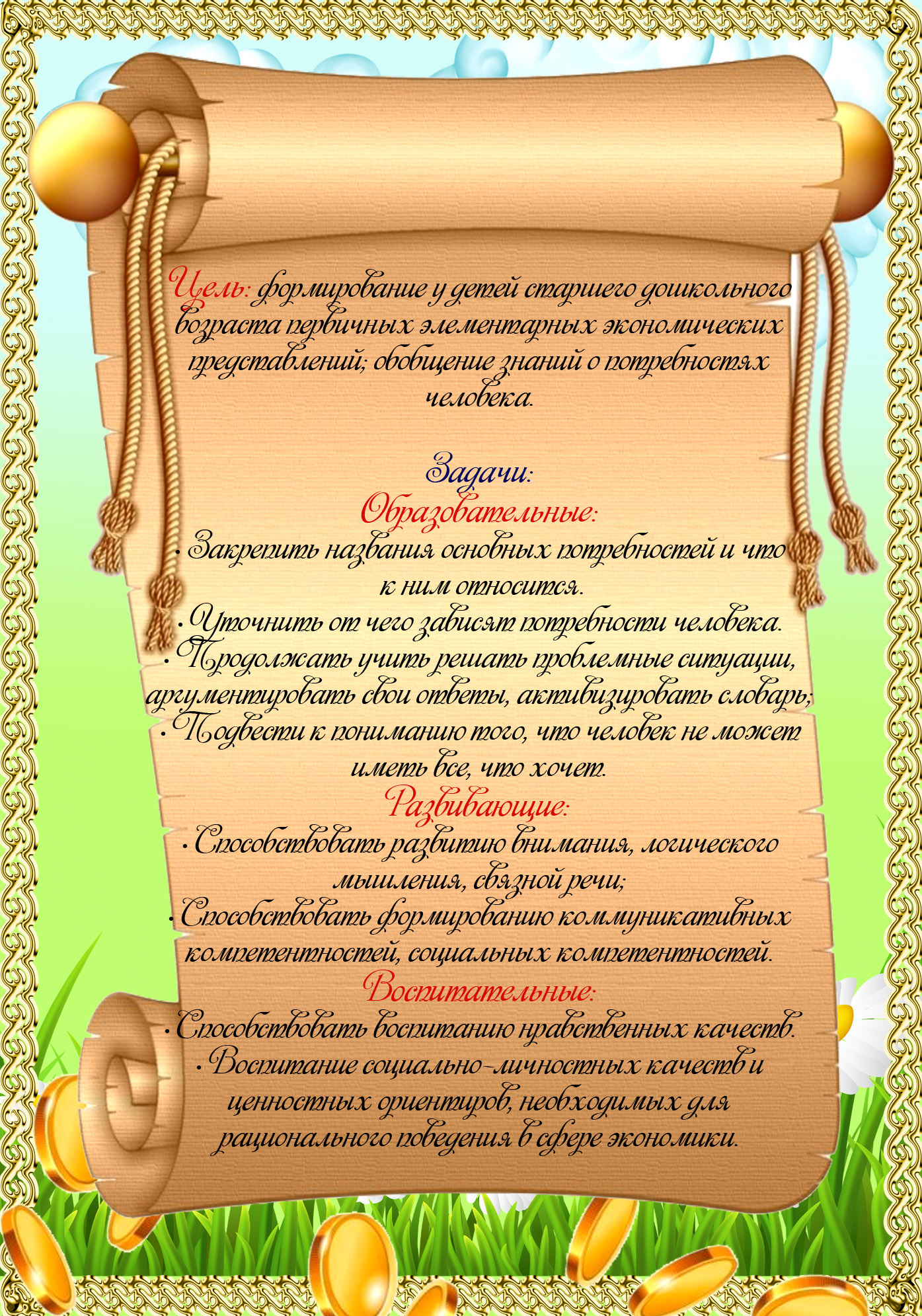 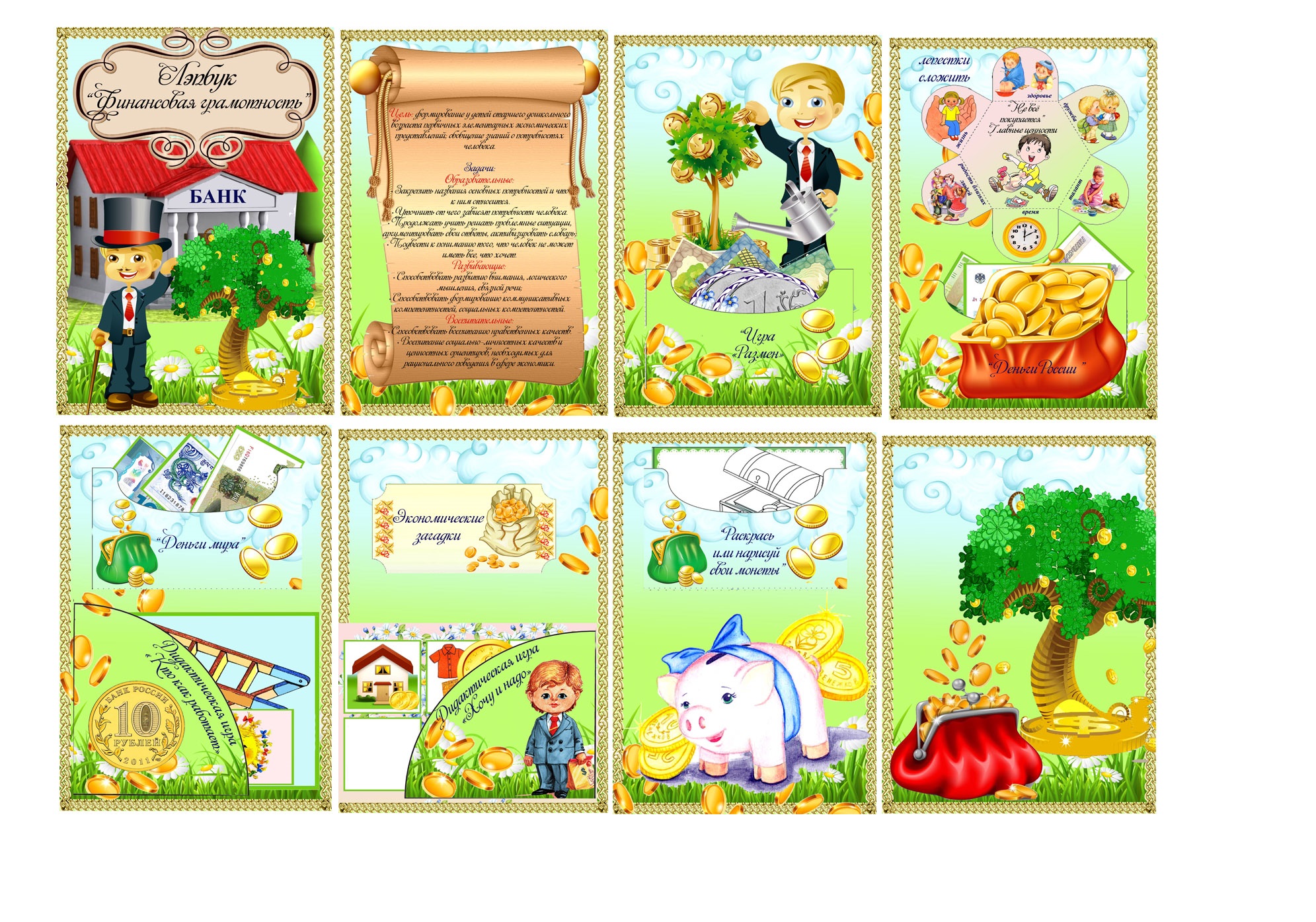